An t-ainmfhocal 	        firinscneach
Tá ainmfhocail bhaininscneacha agus fhirinscneacha sa Ghaeilge mar atá i dteangacha eile. Cén fáth a bhfuil sé tábhachtach inscne an fhocail a bheith ar eolas agat?

Is féidir na hainmfhocail fhirinscneacha a chur i mboscaí mar seo a leanas:
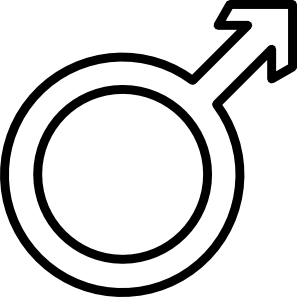 An t-ainmfhocal 	        firinscneach
Líon na boscaí anois le do chuid samplaí féin.
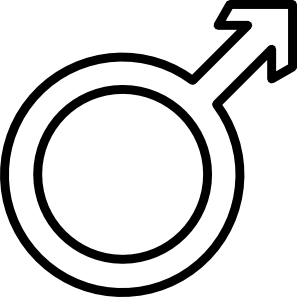 An t-ainmfhocal 	        firinscneach
Nuair a bhíonn inscne an fhocail ar eolas agat is féidir leat an t-alt a chur leis gan aon stró! Féach ar na samplaí seo:
Cuir an t-alt roimh na focail a bhí agat don cheacht deireanach.